Multiplying 3-digit numbers by 1-digit numbers
Mathematics
Miss Thomas
Solve the multiplication calculations. Explain each step using the key vocabulary below.
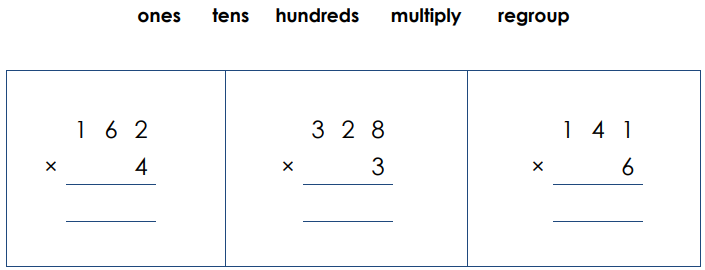 Independent Task 
Solve the multiplication calculations. Explain each step using the key vocabulary below.
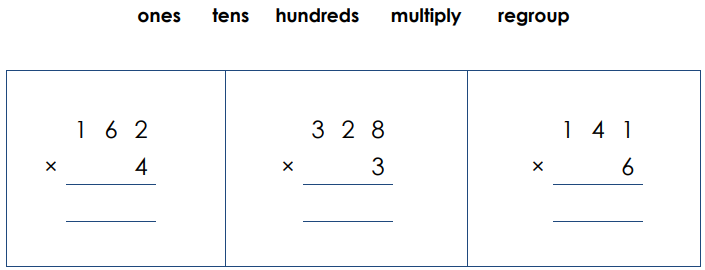 2
2
2
846
984
648